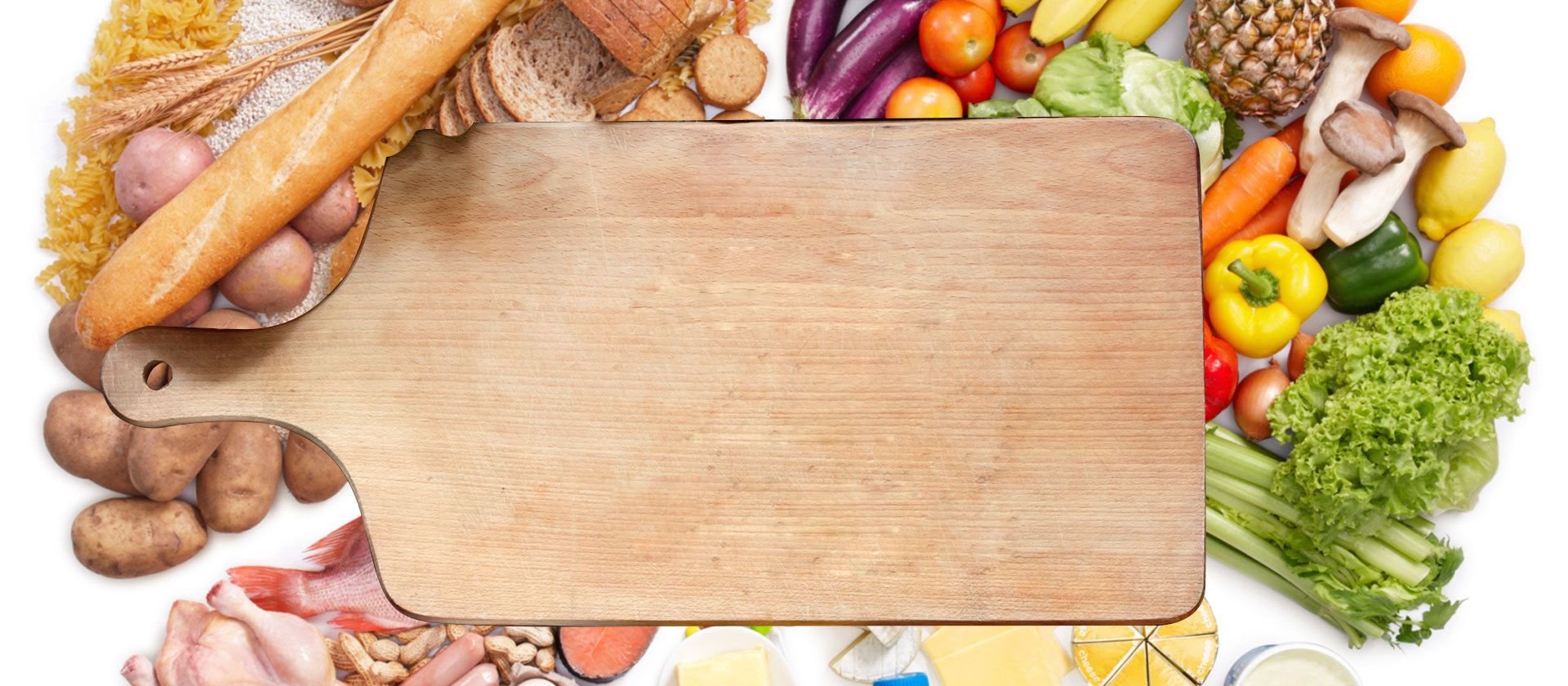 Урок математики 
 3 «В» класс МБОУ «Лицей №4»
Учитель Петрунина Л.Б.
«Мы -  за  здоровое       питание!»
Решение задач
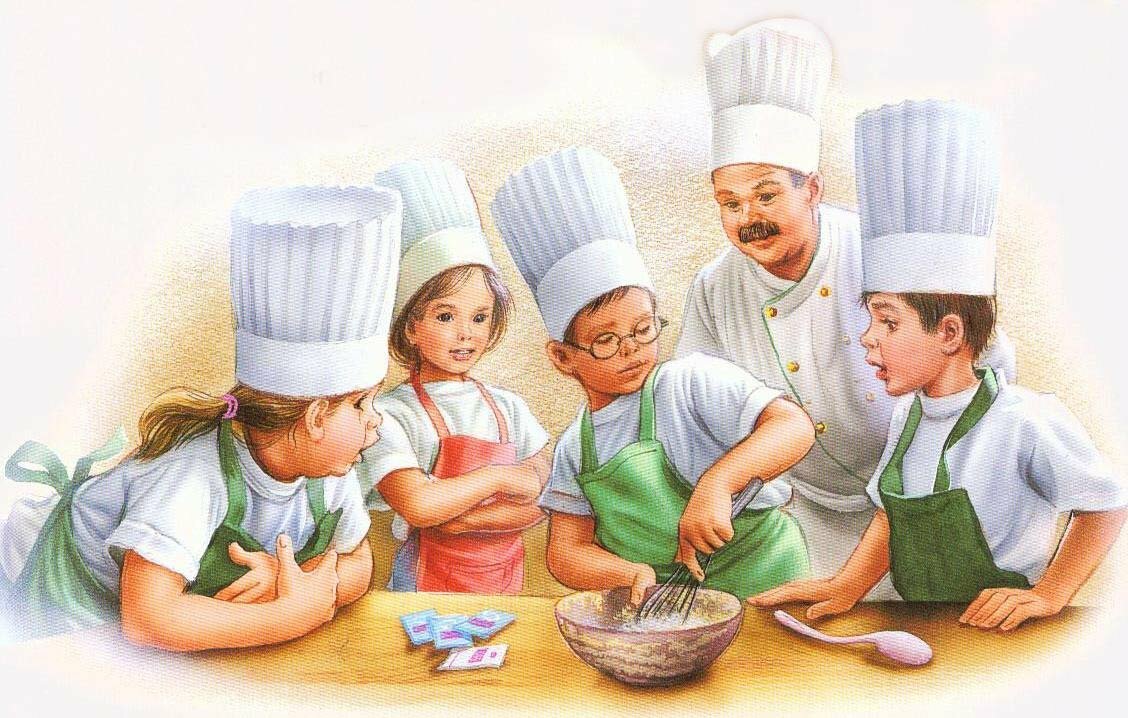 Цели урока:
Закрепить умение решать задачи изученных видов.
Закреплять вычислительные навыки.
Учиться анализировать и делать выводы; контролировать свою работу и её результат.
Заявки на завтрак и обед.
1
· 3 =
· 8 =
2
= 2
6 ·
6
=
9 ·
Заявки на завтрак и обед.
21
7 · 3 =
32
4 · 8 =
= 24
6 · 4
=
36
9 ·4
Рассадим детей за столы
21 : 10 = 2 ( ост. 1)
21 : 10 =
32 : 9 =3 ( ост. 5)
32 : 9 =
24 : 7 = 3 ( ост. 3)
24 : 7 =
36 : 8 = 4 ( ост. 4)
36 : 8 =
Блицтурнир «Найди решение!»
1.В столовой a тарелок и b бокалов. На сколько тарелок больше, чем бокалов?
а - b
Блицтурнир «Найди решение!»
2. В столовой   а  ложек  и  b вилок.  Во  сколько   раз ложек  больше , чем вилок?
а :  b
Блицтурнир «Найди решение!»
3. Буханку  разрезали на а ломтиков, батон разрезали на b ломтиков. Сколько кусочков хлеба получилось?
а + b
Блицтурнир «Найди решение!»
4. Нажарили  а  блинов   и разложили  их   на  тарелки 
по  b  блинов  на  каждую . Сколько  тарелок  с  блинами получилось?
а : b
Проверяем заготовки!
В школьной  столовой  за  3  дня израсходовали  45  кг  муки. (Ежедневный расход муки один и тот же.)  За  сколько   дней израсходуют   60   кг   муки,  если ежедневный расход не изменится?
Проверяем заготовки!
Испекли 4 противня пирожков с капустой по 12 штук на каждом и ещё 8 булочек. Сколько всего пирожков и булочек испекли?
Проверяем заготовки!
Вымыли   60   яблок  и   40 мандаринов.  Все    фрукты разложили  на  подносы  по  20 штук  на  каждый.   Сколько получилось      подносов?
Пирамида здорового питания
МЕНЮ
Завтрак
Каша гречневая с сосиской
Какао
Пшеничный  хлеб с маслом
Яблоко, сок
Обед
Суп вермишелевый
Салат капустный с морковью
Картофельное пюре с мясной котлетой
Компот из сухофруктов
Хлеб ржаной
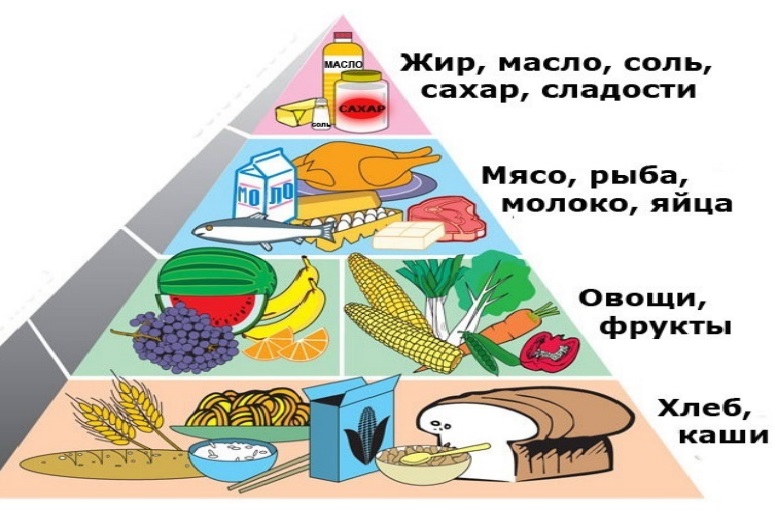 Готовимся к обеду
К  обеду  нашинковали  32 кг капусты. Восьмая часть капусты пойдёт на щи , а остальная – на салат. Сколько кг капусты пойдёт на щи  и  сколько  кг на салат?
Готовимся к обеду
К   обеду   натёрли  6 кг    свёклы. 
Это   четвёртая    часть    всей отваренной   свёклы.   Половина всей  свёклы  пойдёт на винегрет. Сколько  кг  свёклы  пойдёт  на винегрет?
Готовимся к обеду
Для  обеда  заготовили  …  котлет. Сколько  котлет   ещё   осталось зажарить ,  если  уже   зажарили 
5 лотков  по  18 штук   в  каждом? Дополни условие и реши задачу.
Витаминизация
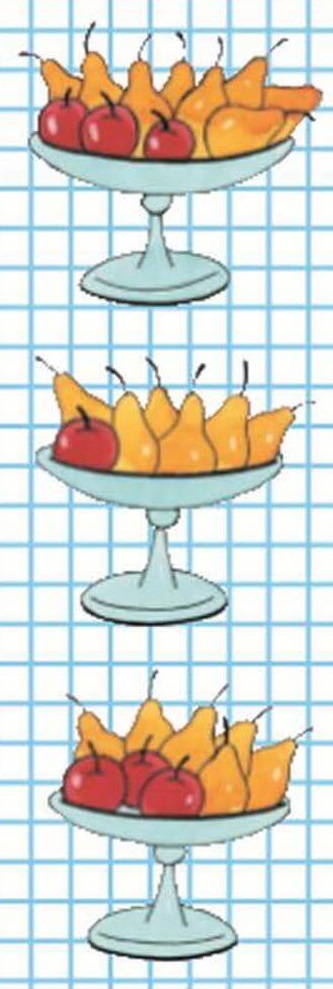 Оля, Петя и Катя принесли к столу 3 вазы с фруктами. 
В вазах  у Оли  и Пети было по 3 яблока,  в  вазах  у  Оли  и Кати – по  6 груш.
 Кто какие вазы принёс?
Все к столу! Приятного аппетита!
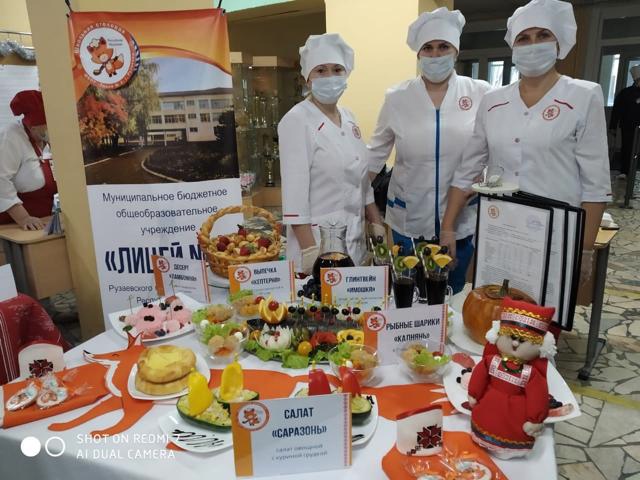 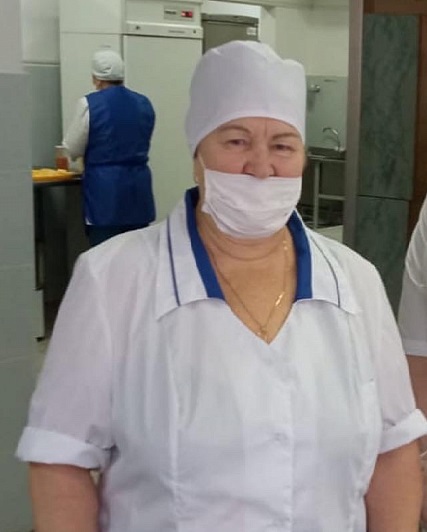 Повара старались!
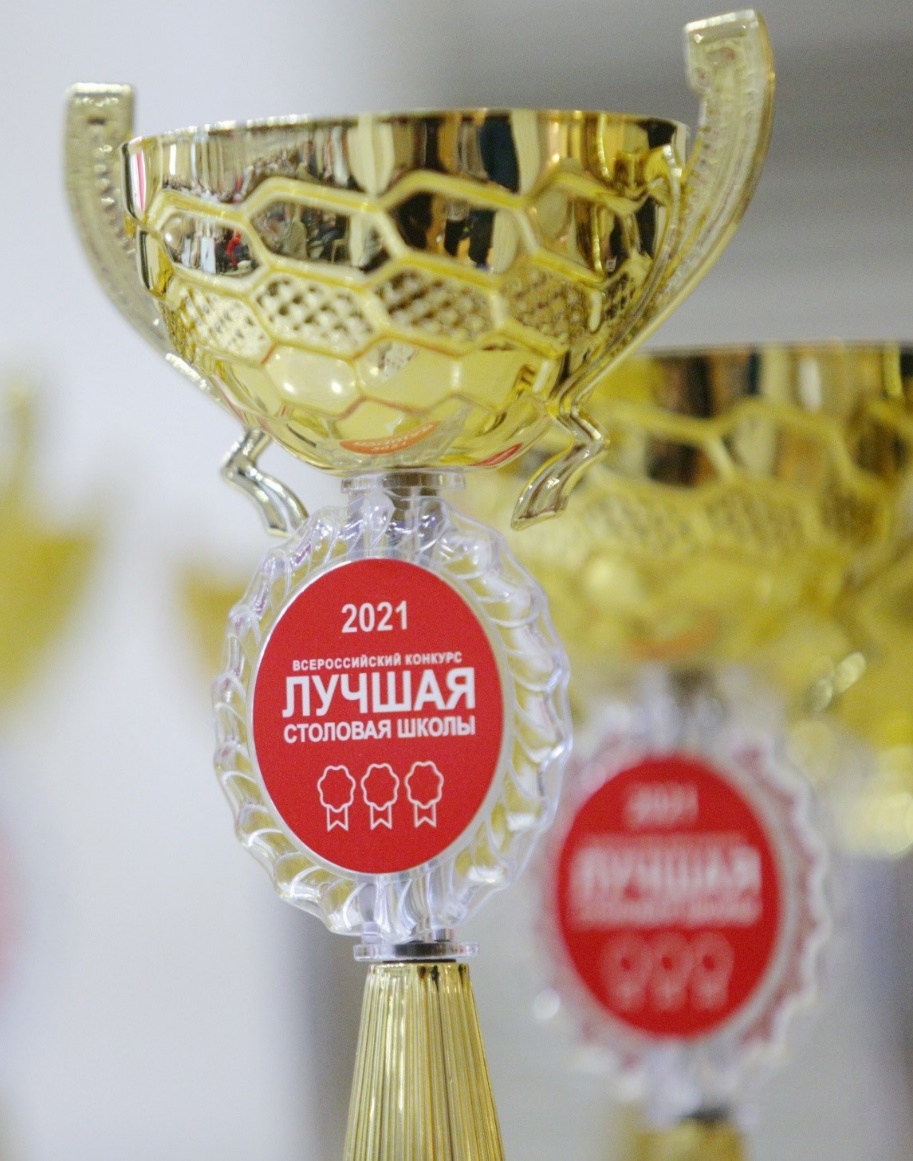 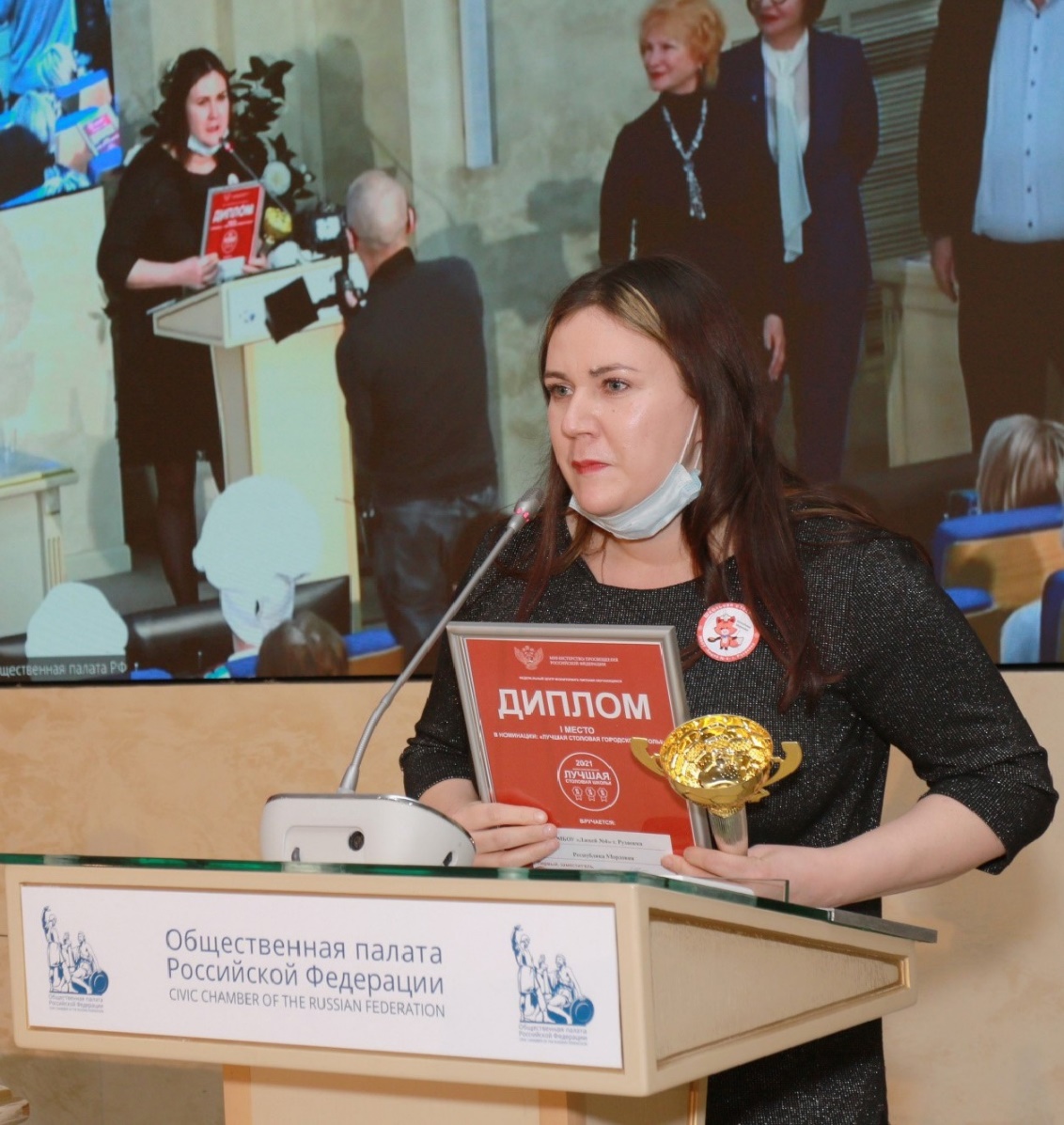 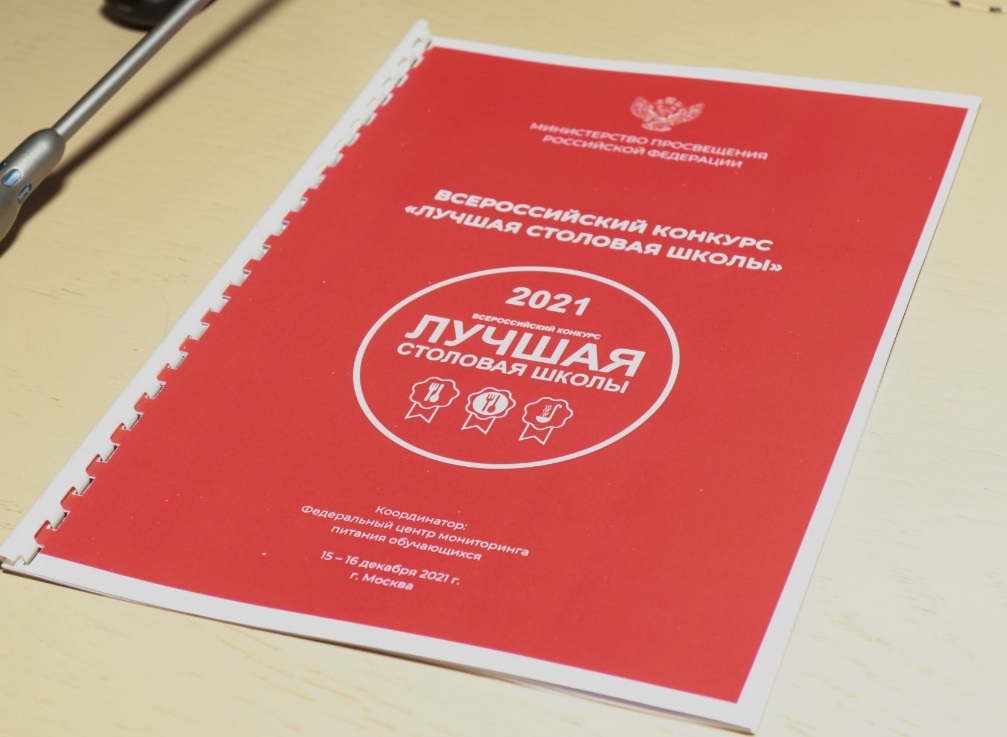 Подведём итоги работы на уроке
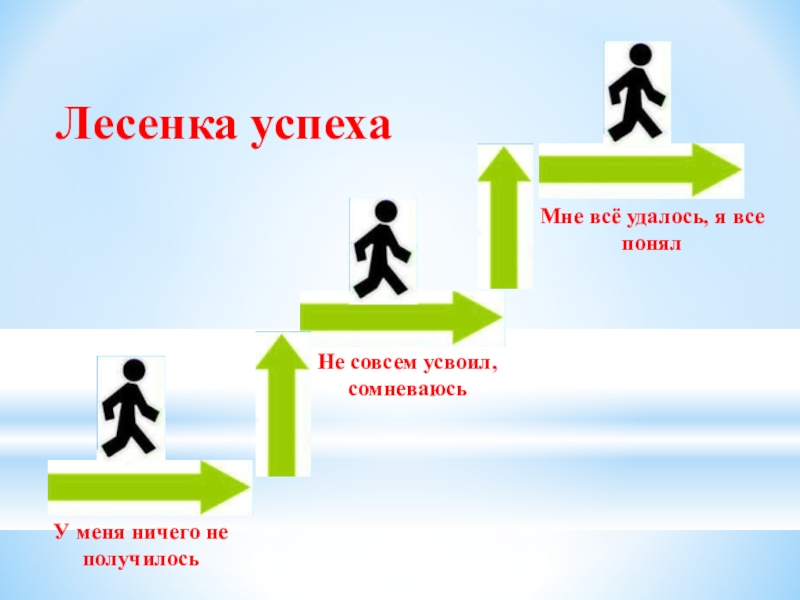 Правильное питание – залог здоровья!
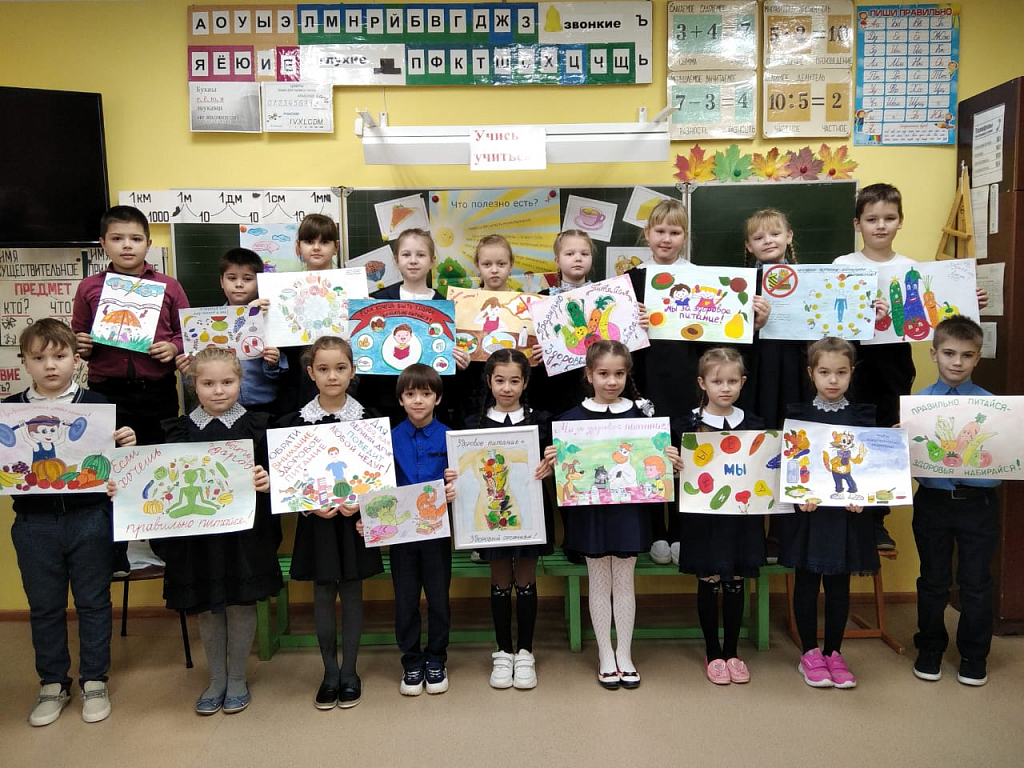 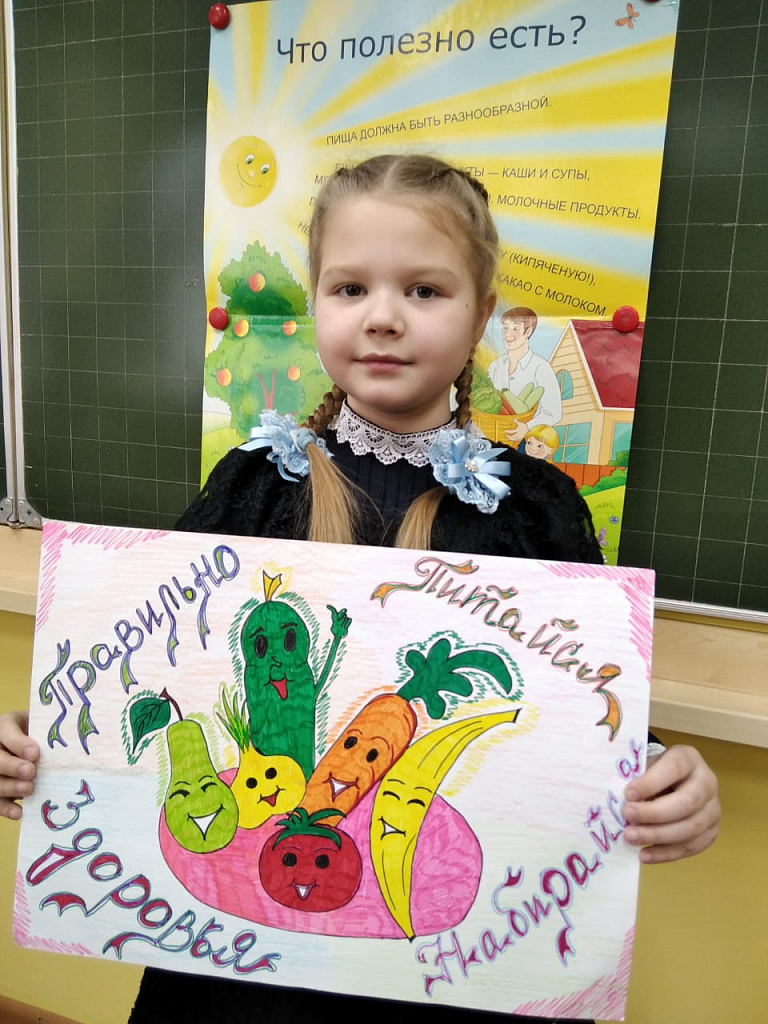 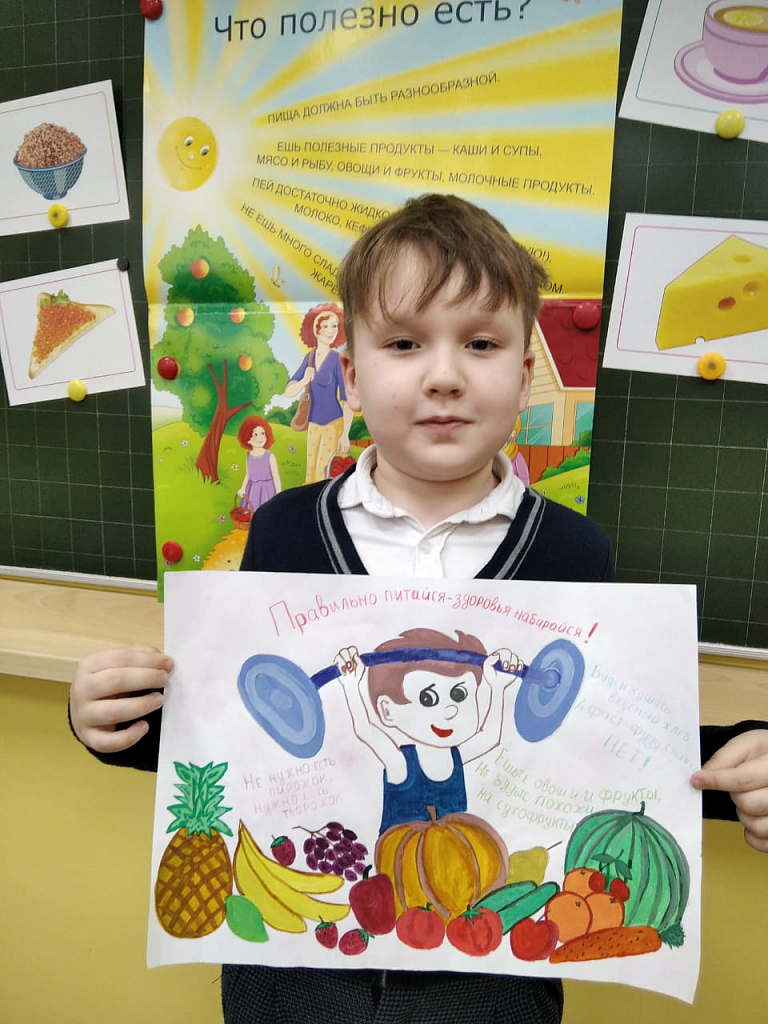 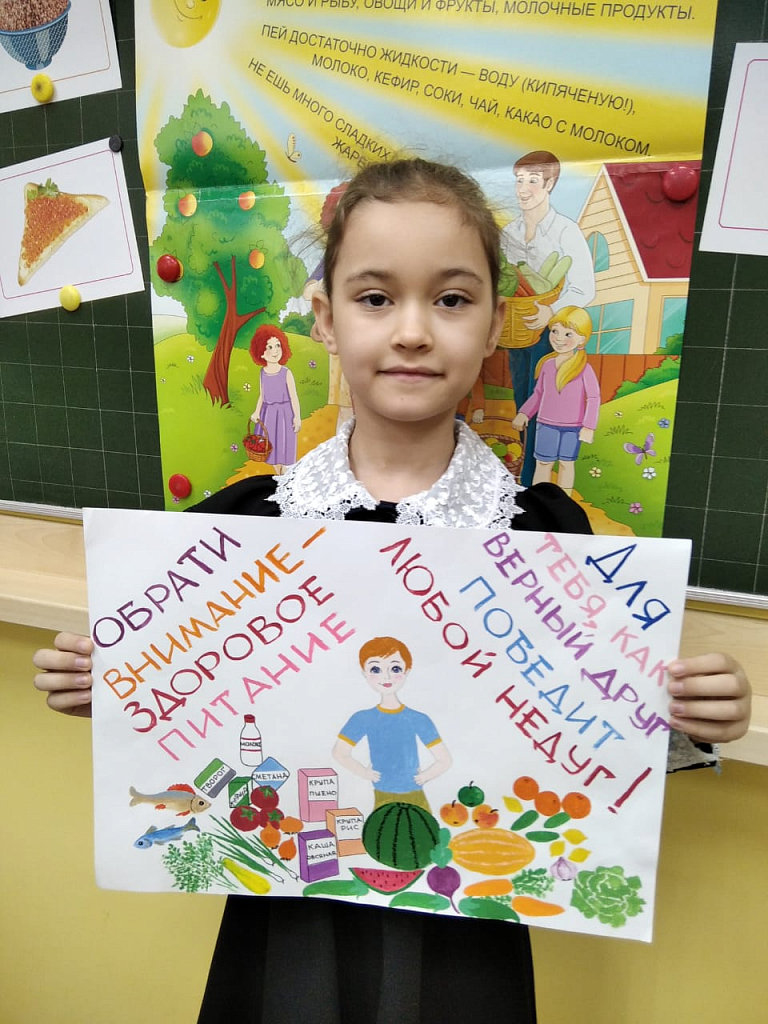 Молодцы! 
Спасибо за работу!